2022年(令和４年)10月１日から、 　後期高齢者医療制度の窓口負担割合が一部変わります。
2022年(令和４年)10月１日から、一定以上の所得のある方
    (75歳以上の方等※)は、現役並み所得者 (窓口負担割合３割)を
    除き、医療費の窓口負担割合が２割になります。
     ※一定の障がいのある65歳以上75歳未満の方で、申請により広域連合の認定を受けた方を含む。
変更対象となる方は、後期高齢者医療の被保険者全体のうち約20%の方です。
2022年9月30日まで
2022年10月1日から
被保険者全体の約20％
※住民税非課税世帯の方は基本的に１割負担となります。
見直しの背景
2022年度以降、団塊の世代が75歳以上となり始め、医療費の増大が見込まれています。
後期高齢者の医療費のうち、窓口負担を除いて約４割は現役世代(子や孫)の負担(支援金)となっており、今後も拡大していく見通しとなっています。
今回の窓口負担割合の見直しは、現役世代の負担を抑え、国民皆保険を未来につないでいくためのものです。
窓口負担割合２割の対象となるかどうかは 主に以下の流れで判定します
世帯の窓口負担割合が２割の対象となるかどうかは、75歳以上の方※1の課税所得※2や年金収入※3をもとに、世帯単位で判定します。(令和３年中の所得をもとに、令和４年７月頃から判定が可能になります）
現役並み所得者※4に該当するか
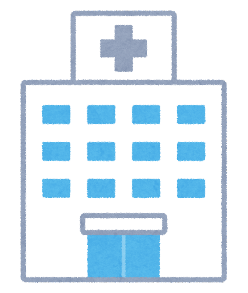 該当しない
該当する
世帯内75歳以上の方※1のうち
課税所得※2が28万円以上の方がいるか
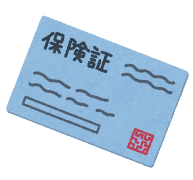 いる
いない
世帯に75歳以上の方※1が
２人以上いるか
２人以上
１人だけ
「年金収入※3+その他の
合計所得金額※5」が
200万円以上か
「年金収入※3+その他の
合計所得金額※5」の
合計が320万円以上か
200万円未満
200万円以上
320万円未満
320万円以上
世帯全員が
３割
世帯全員が
１割
１割
２割
世帯全員が
１割
世帯全員が
２割
※1　後期高齢者医療の被保険者とは　　　75歳以上の方(65～74歳で一定の障害の状態にあると広域連合から認定を受けた方を含む)
※2　「課税所得」とは　　　住民税納税通知書の「課税標準」の額(前年の収入から、給与所得控除や公的年金等控除等、　　　所得控除(基礎控除や社会保険料控除等)等を差し引いた後の金額)です。
※3　「年金収入」には遺族年金や障害年金は含みません。
※4　課税所得145万円以上で、医療費の窓口負担割合が３割の方。
※5　「その他の合計所得金額」とは　　　事業収入や給与収入等から、必要経費や給与所得控除等を差し引いた後の金額のことです。
窓口負担割合が２割となる方には 負担を抑える配慮措置があります
2022年10月１日の施行後３年間(2025年９月30日まで)は、２割負担となる方について、１か月の外来医療の窓口負担割合の引き上げに伴う負担増加額を3,000円までに抑えます(入院の医療費は対象外)。
　　※同一の医療機関での受診については、上限額以上窓口で支払わなくてよい取扱い。
　　　そうでない場合では、１か月の負担増を3,000円までに抑えるための差額を払い戻し。
配慮措置の適用で払い戻しとなる方は、高額療養費として、事前に登録されている高額療養費の口座へ後日払い戻します。
【配慮措置が適用される場合の計算方法】
例：１か月の医療費全体額が50,000円の場合
配慮措置１か月 5,000円の負担増を3,000円までに抑えます。
2022年(令和４年)度の被保険者証の発送について
2022年(令和４年)度の被保険者証は、年２回発送となります。
● １回目は７月下旬ごろに、令和４年８月１日からお使いいただける令和
　 ４年９月３０日（有効期限）までの被保険者証を発送いたします。
● ２回目は９月下旬ごろに、制度の施行日である令和４年１０月１日から
　  お使いいただける令和５年７月３１日（有効期限）までの被保険者証を
　  発送いたします。
お問い合わせ
医療費窓口負担割合の見直しに関するお問い合わせ
●今回の制度改正の見直しの背景等に関するご質問等
   厚生労働省コールセンター　℡ 0120-002-719（通話料無料）
　月曜日～土曜日（日曜・祝日除く）　9：00～18：00
●医療費窓口負担割合・被保険者証等に関するお問い合わせ
  ・奈良県後期高齢者医療広域連合　℡ 0744-29-8430
  ・天理市　保険医療課　福祉医療係　 ℡ 0743-63-1001
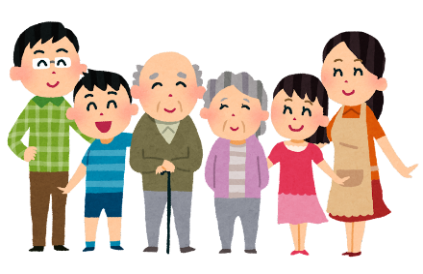